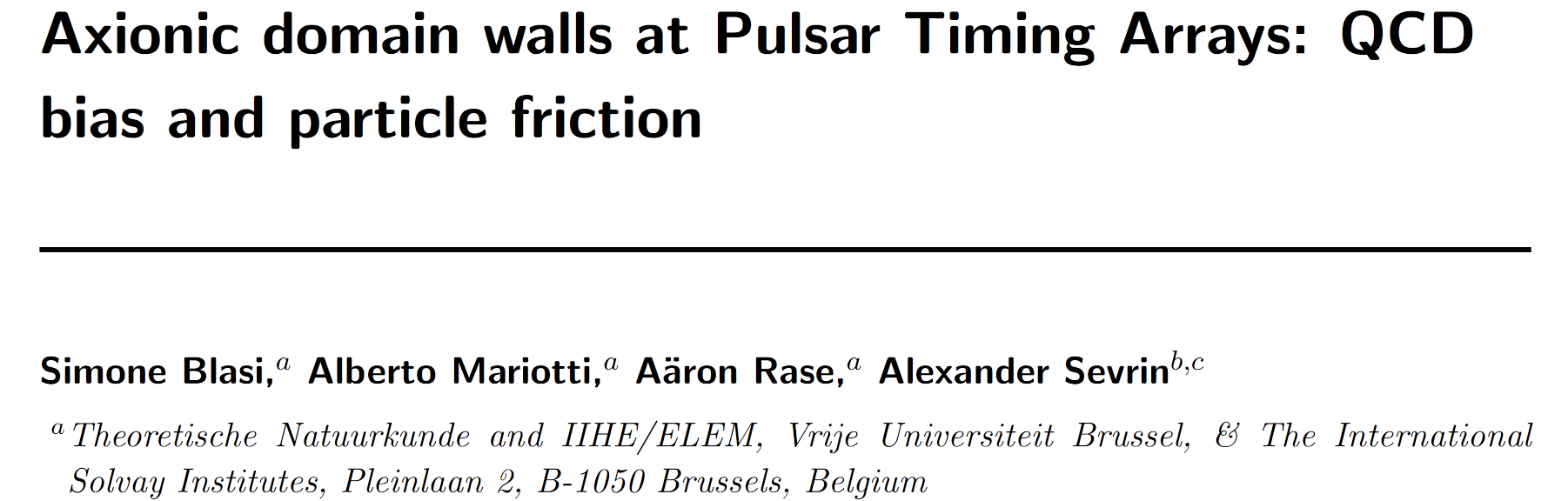 2306.17830
Dian-Wei Wang
2024.06.07
ALP domain wall
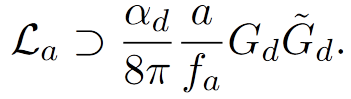 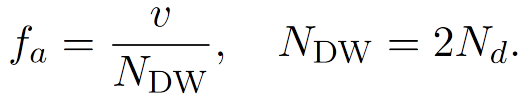 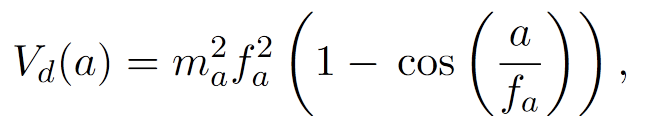 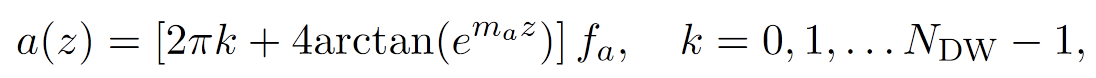 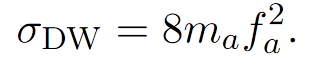 ALP domain wall
Bias – via QCD

Effective potential


bias

at finite temperature
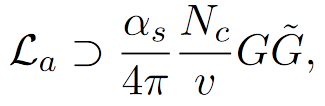 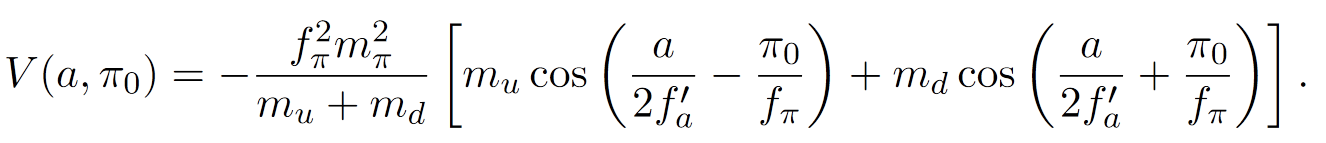 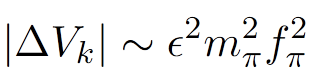 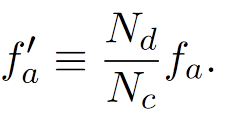 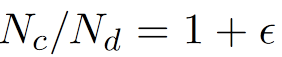 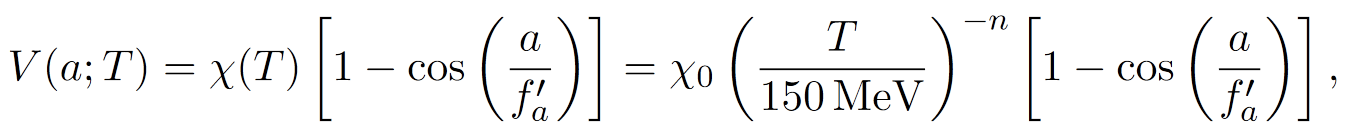 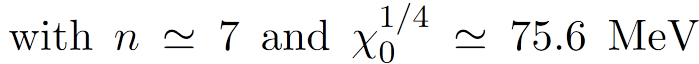 ALP domain wall
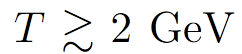 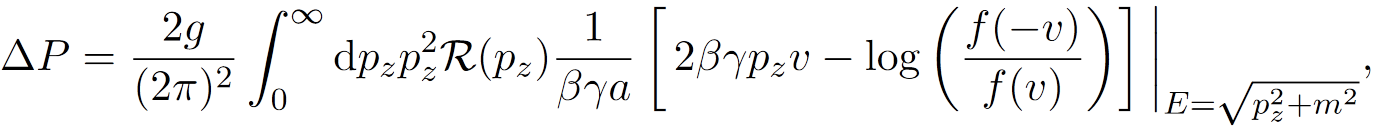 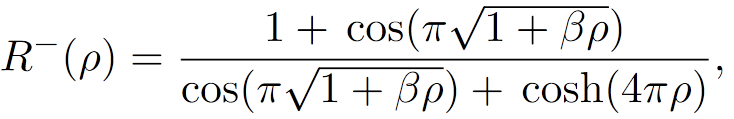 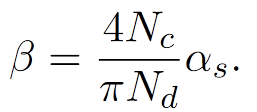 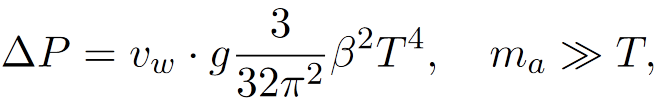 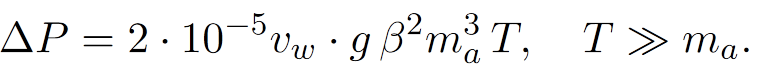 ALP domain wall
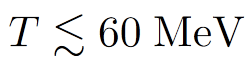 friction – after QCDPT
friction from pion

reflection probability

friction pressure
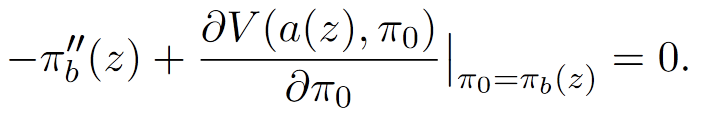 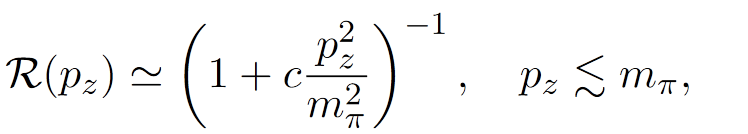 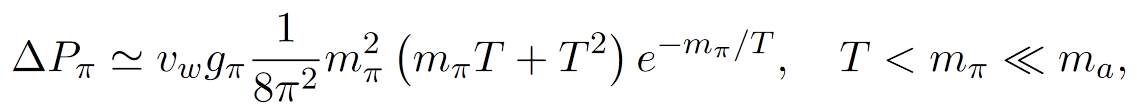 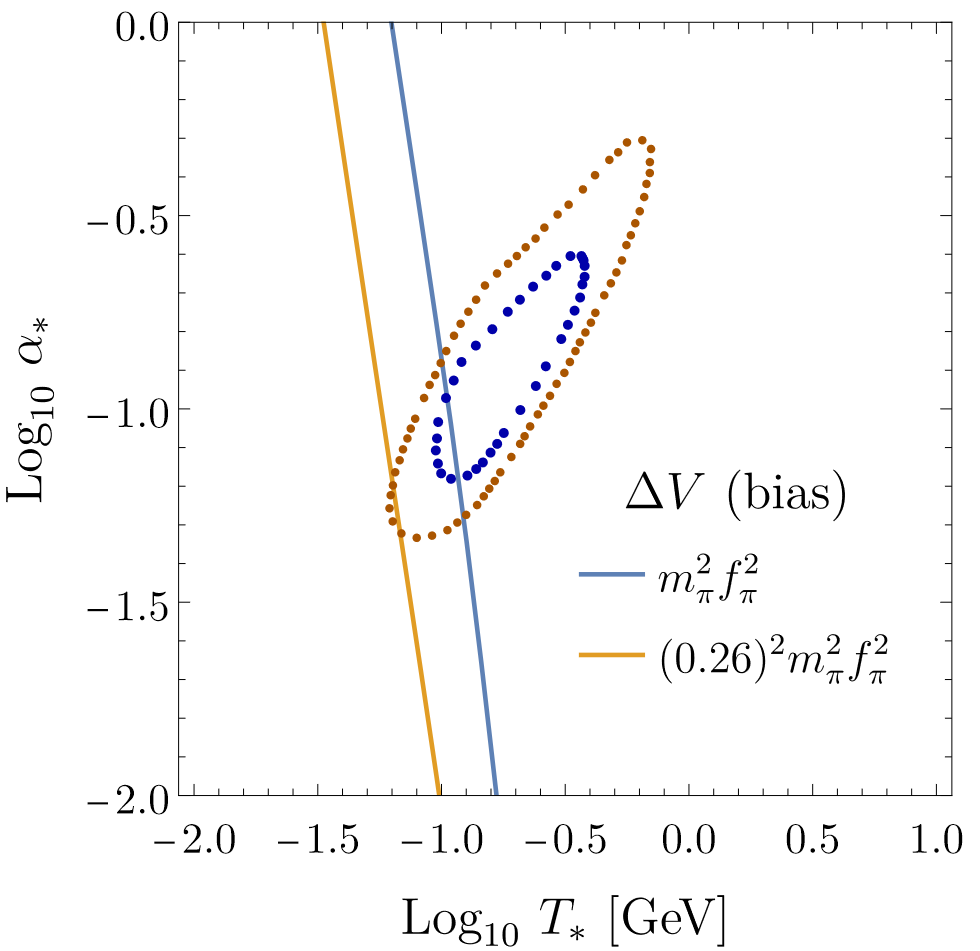 About GW
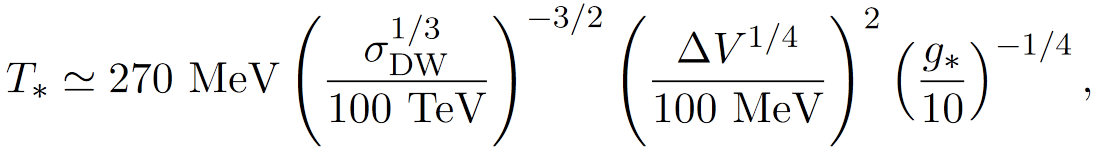 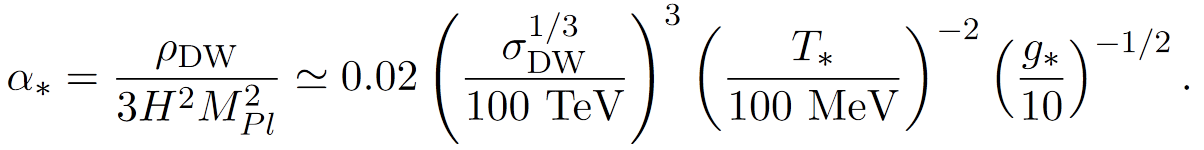 ALP domain wall
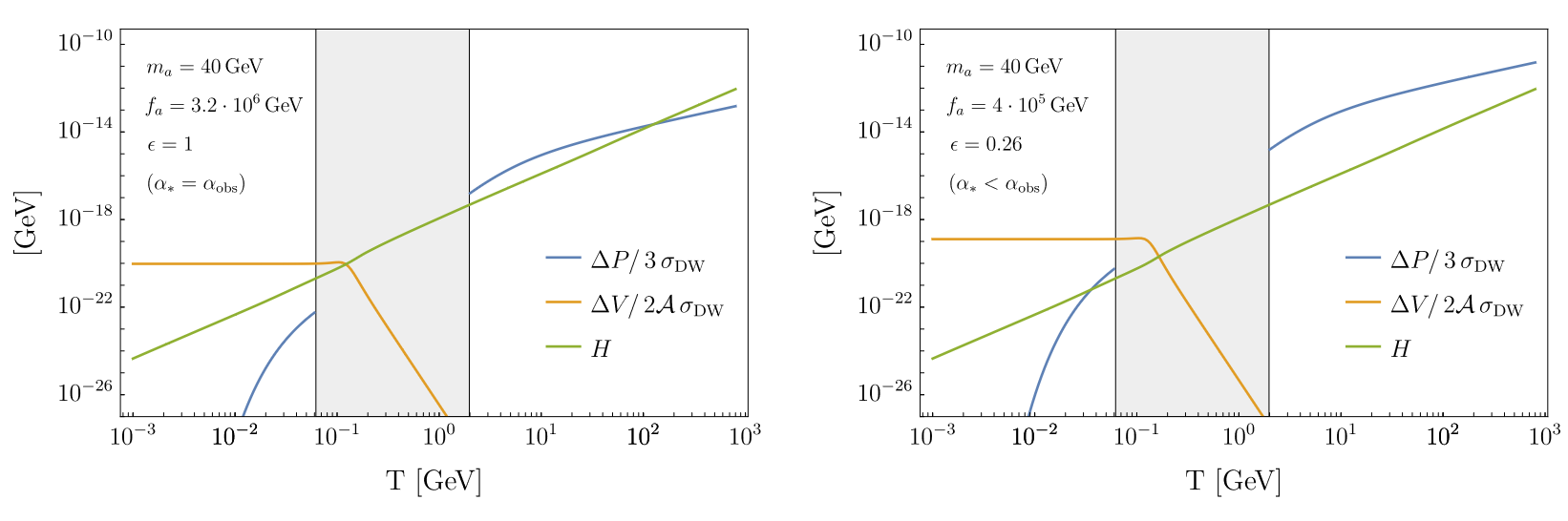 About GW
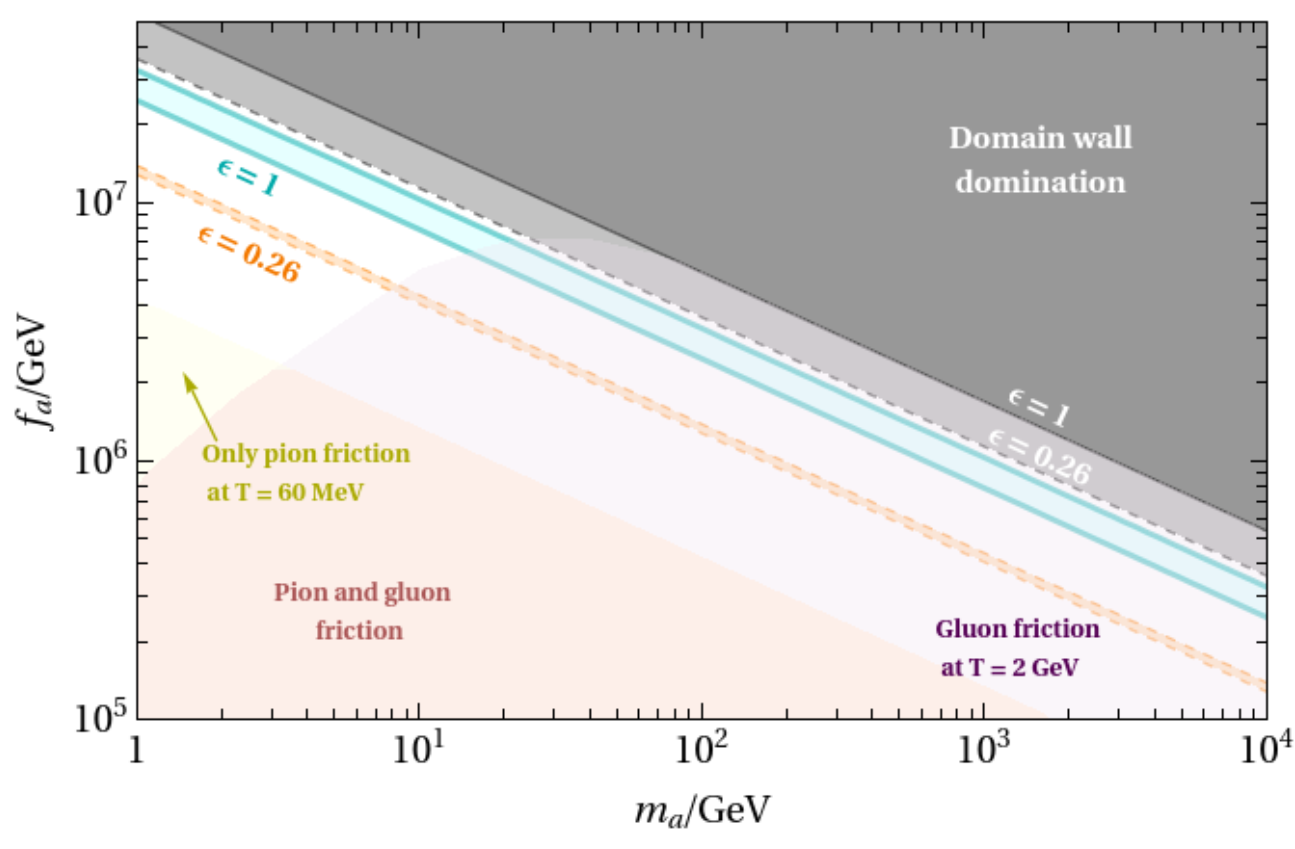 Thanks for your listening!
Dian-Wei Wang
2024.06.07